Bellwork (p. 51)
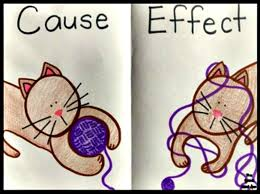 Why is the study of causes and effects worth our time?  What everyday benefit could be offered from better understanding these relationships?
***you’ll need a white book from the shelf!
Notes (p. 51)
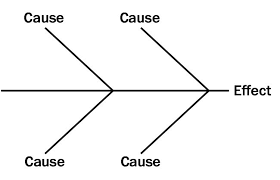 Multiple causes leading to one effect

Complex events for which multiple factors played a part

Think causes of war
Notes (p. 51)
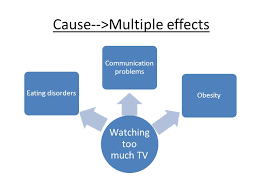 One cause leading to multiple effects

Requires thinking in both short and long terms

Chain could continue with further effects
Notes (p. 51)
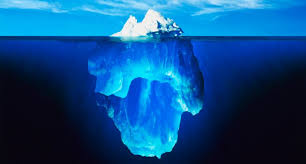 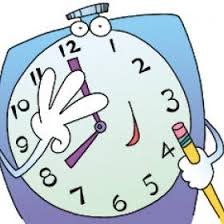 Caution!

Oversimplification of complexity
Time order does not mean causation
Confusing causes and effects
Notes (p. 51-52)
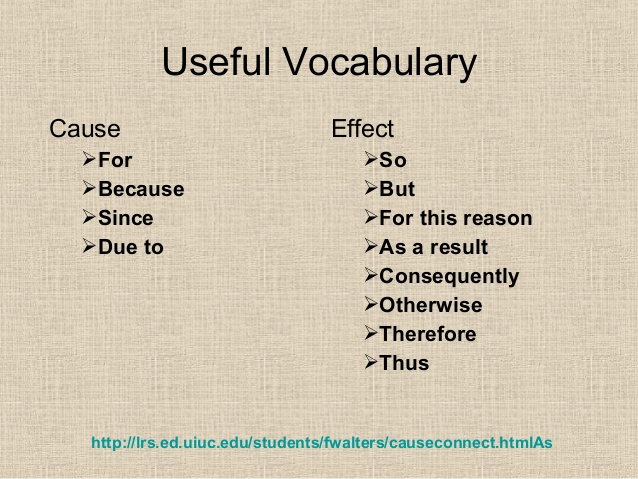 Reasons
Practice 1 white book p. 150(notebook p. 52)
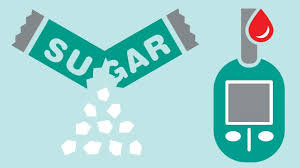 Practice 2-3 white book p. 151-152
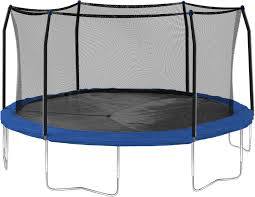 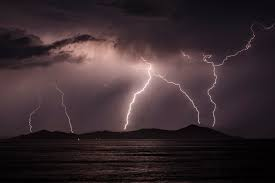 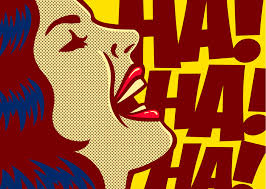 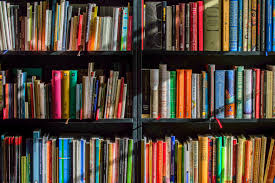 ***finished early?  Check out the first link on p. 154
Extend the chainadd a long-term effect to practice 2
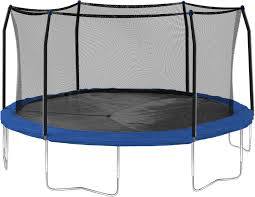 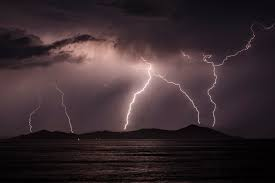 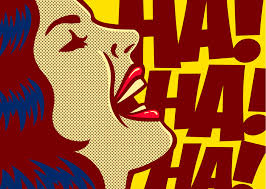 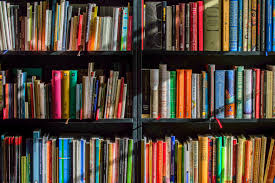